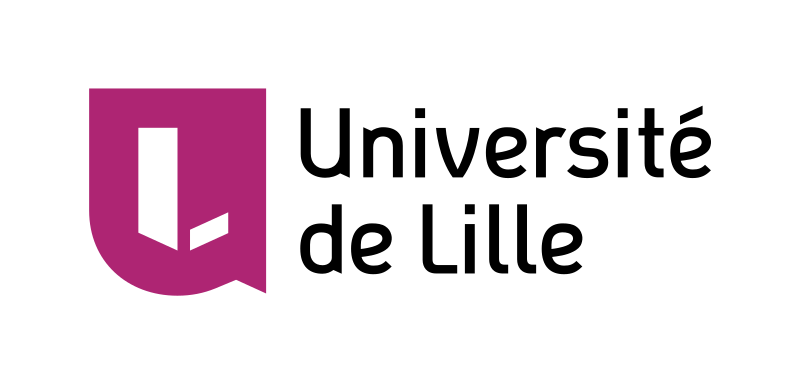 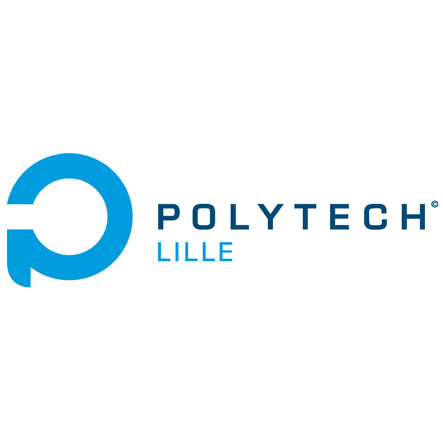 Projets Collaboratifs Inter-Spécialités
2020/2021
Thématique : Se déplacer
THE GREEN WALK
Membres de l’équipe FALCAN :
Flavie Coutard. 
Antoine Brossas.
Louis Guerin.
Cosnelle Djoumekoum.
Antoine De Carvalho.
Nisrine Charki.
Vous souhaitez savoir comment vous déplacez tout en rendant service 
à la nature?
vous cherchez de la motivation pour être en bonne santé ?
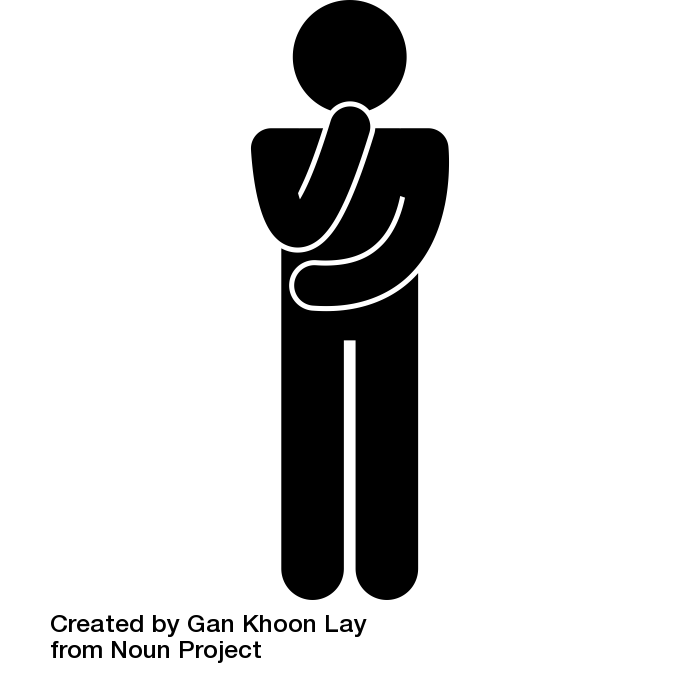 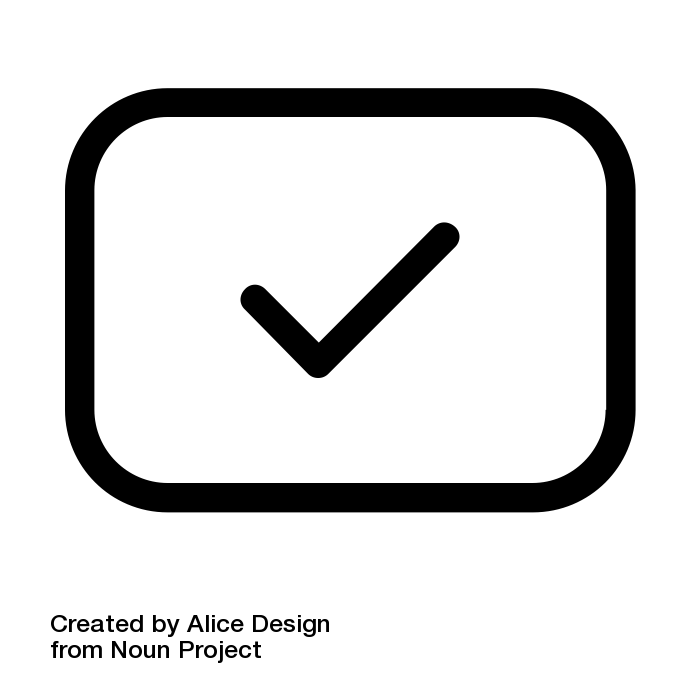 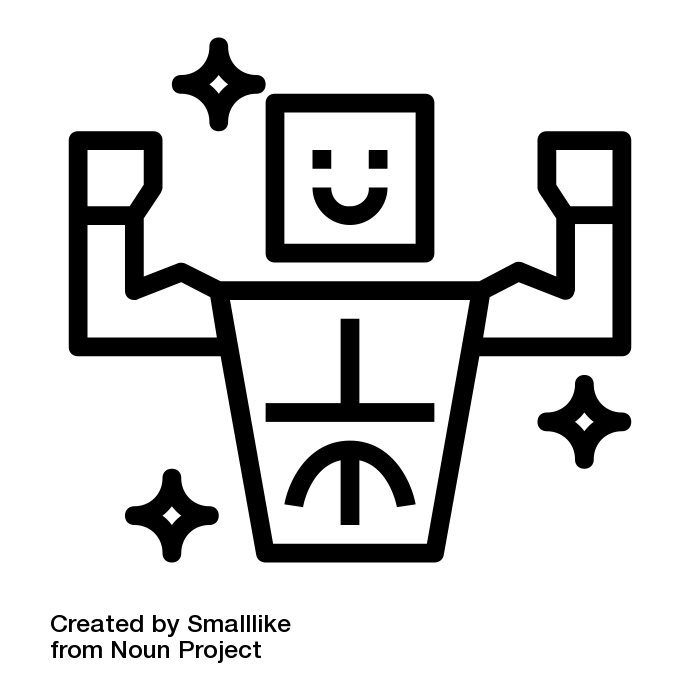 2
UTILISEZ THE GREEN WALK !
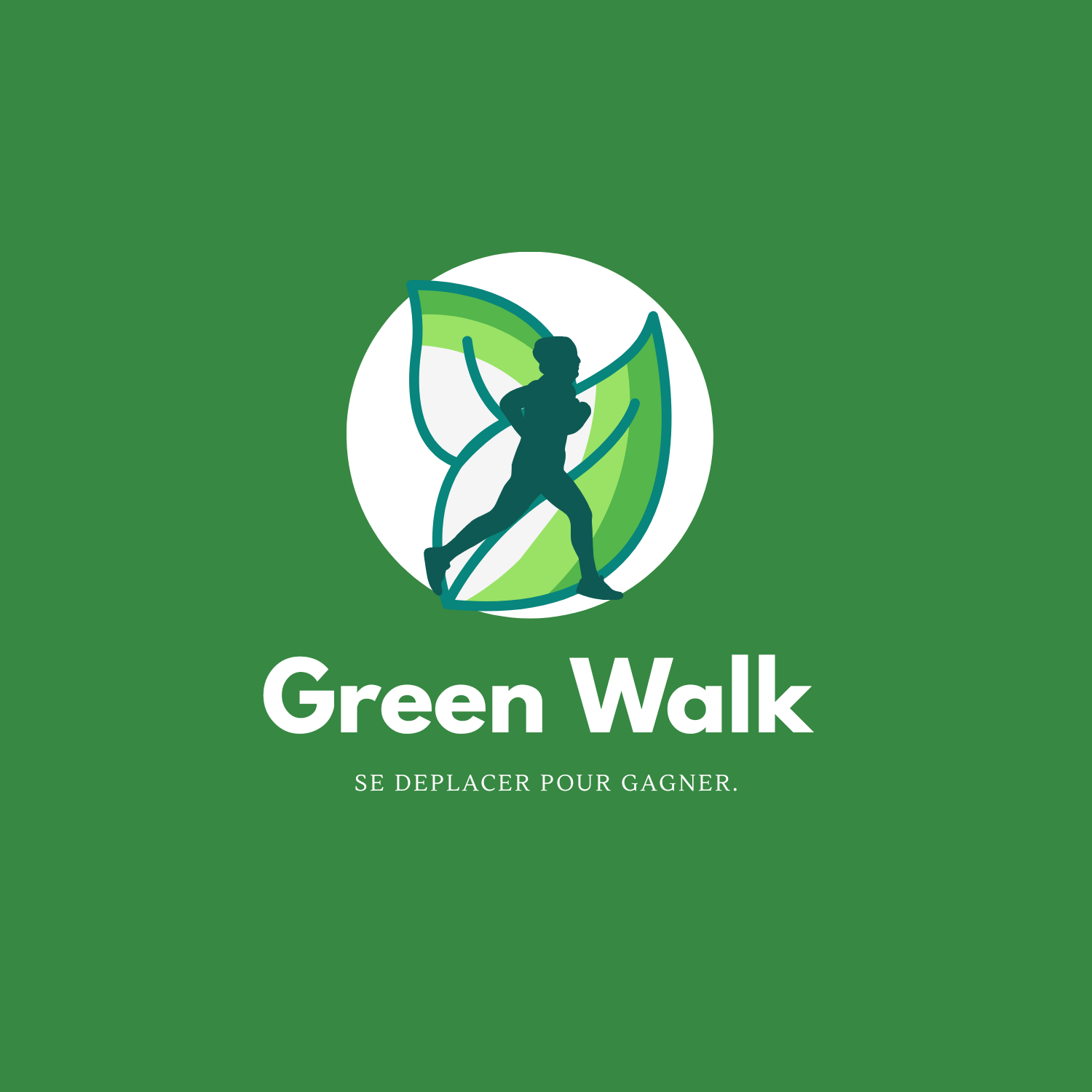 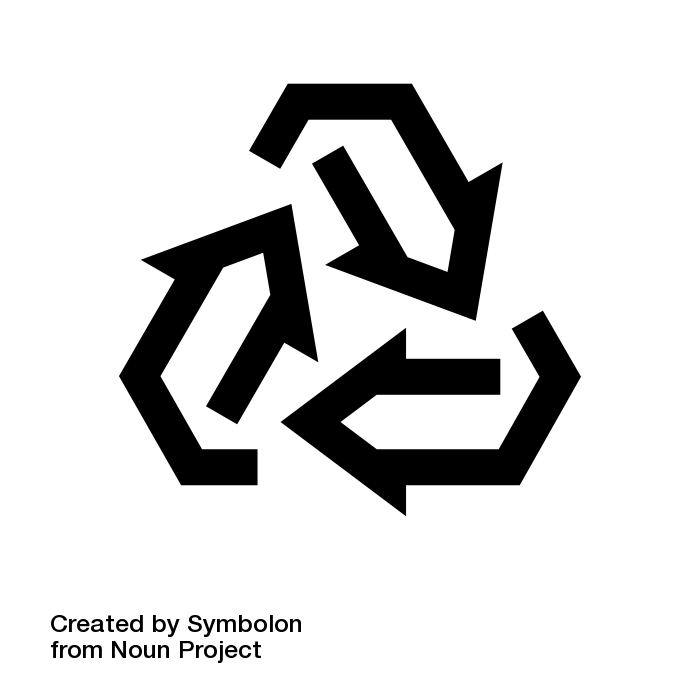 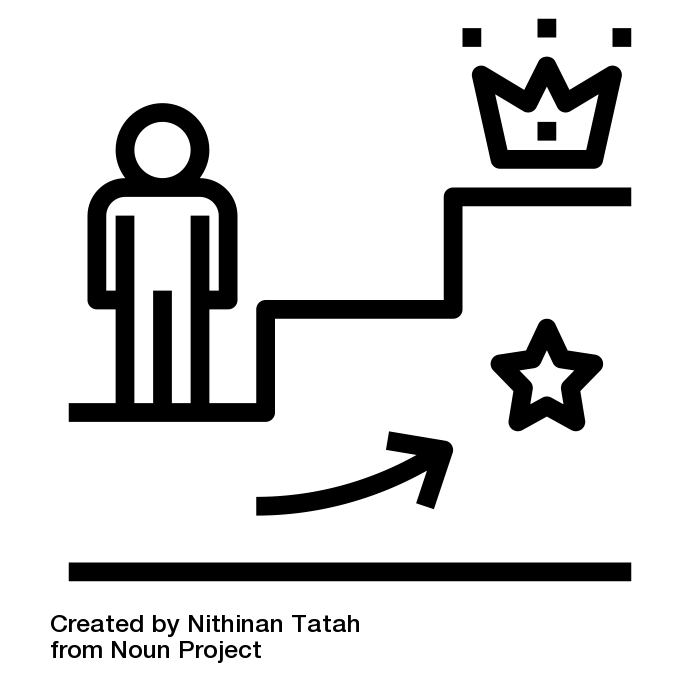 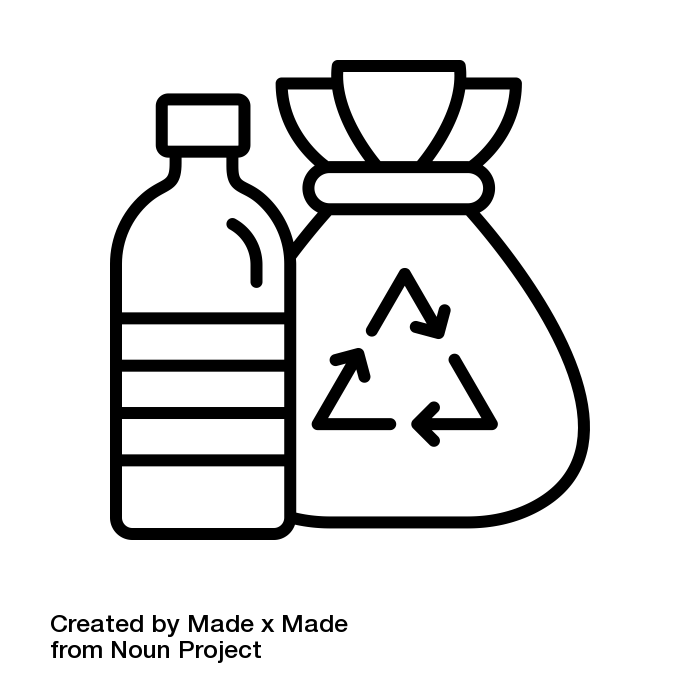 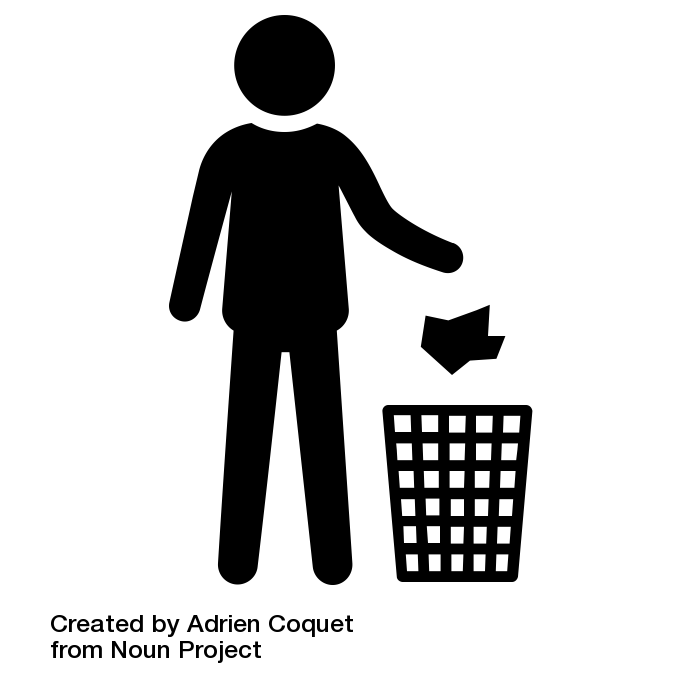 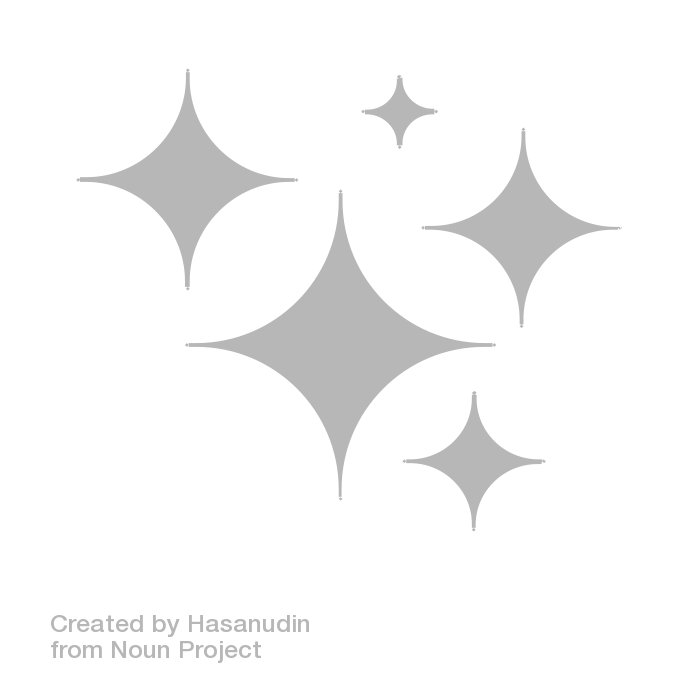 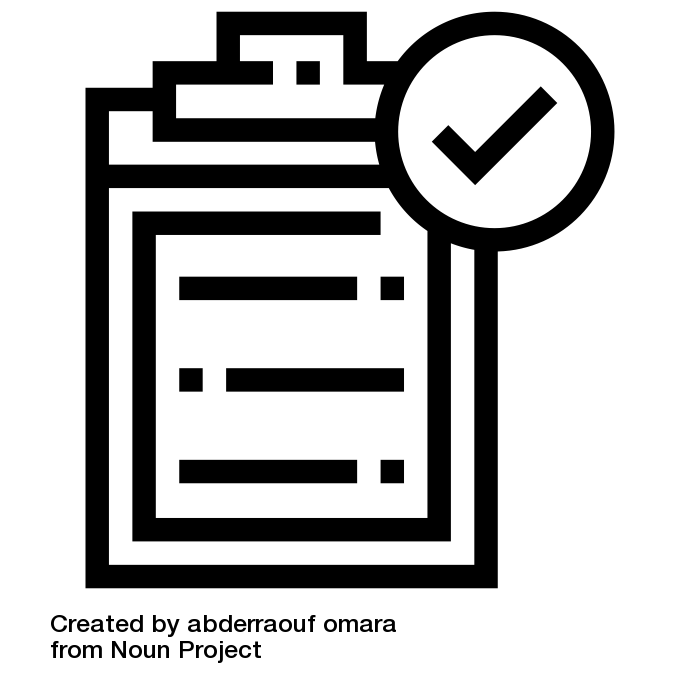 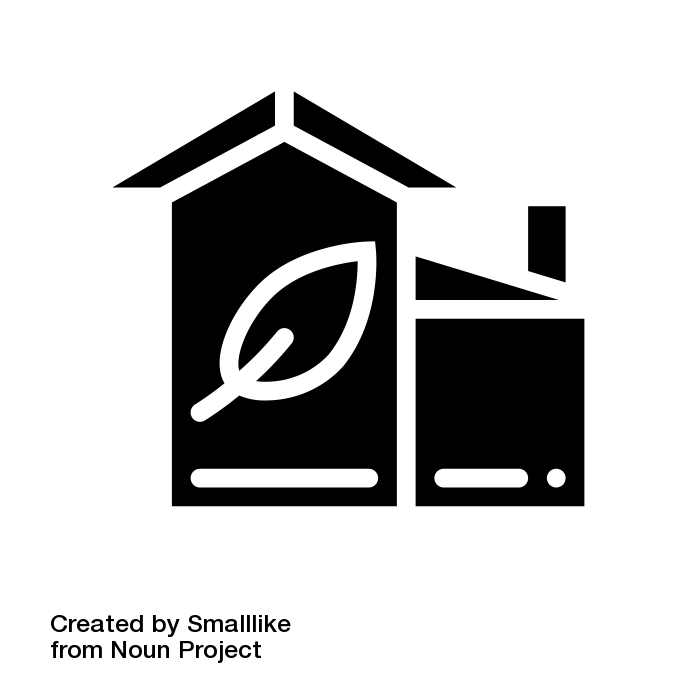 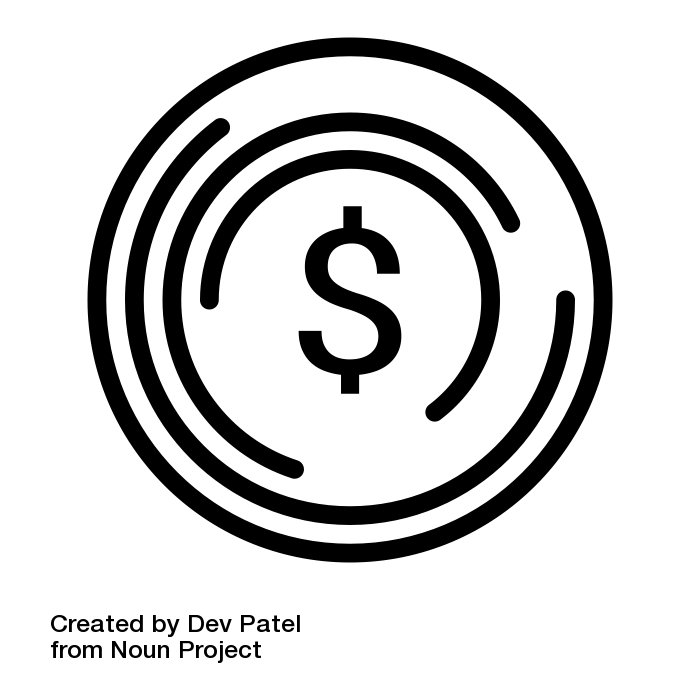 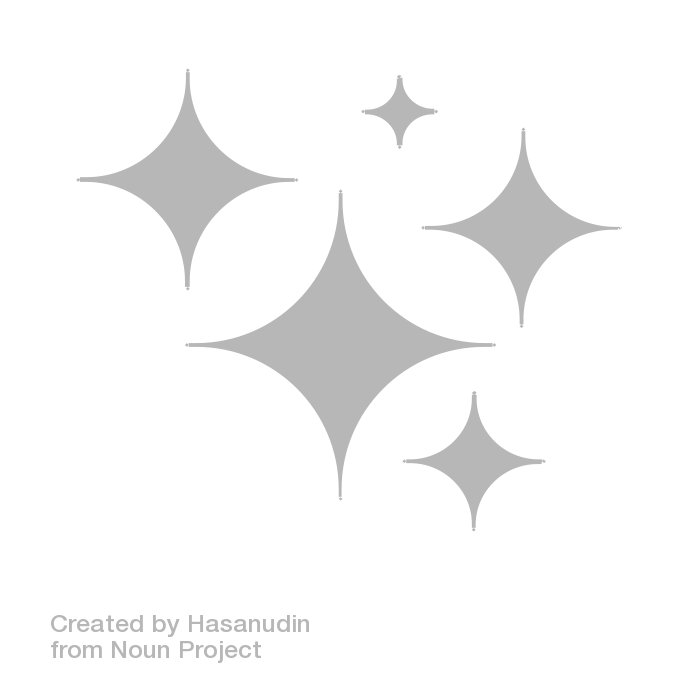 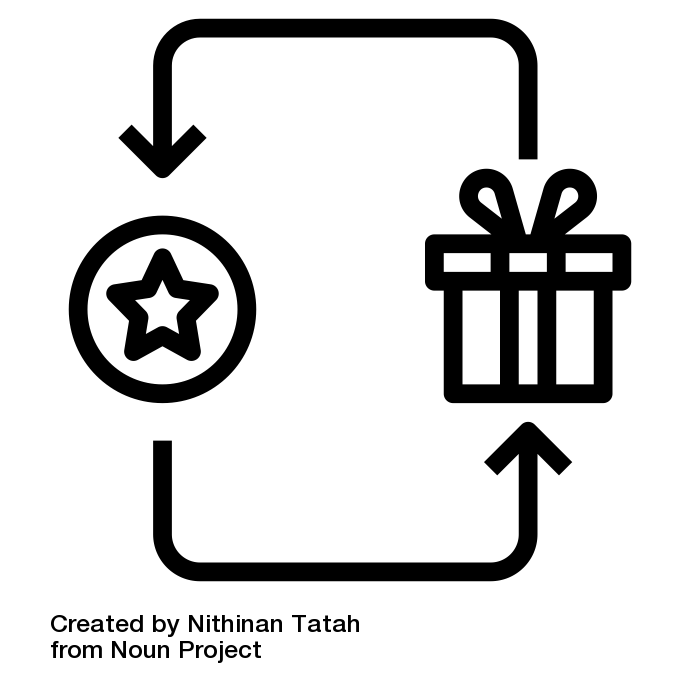 Gagner en échangeant les déchets recyclables collectés
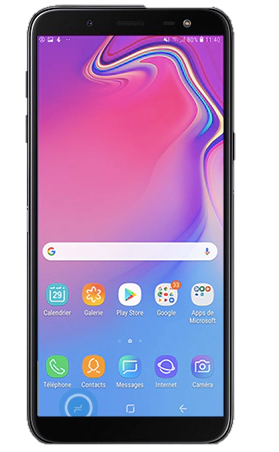 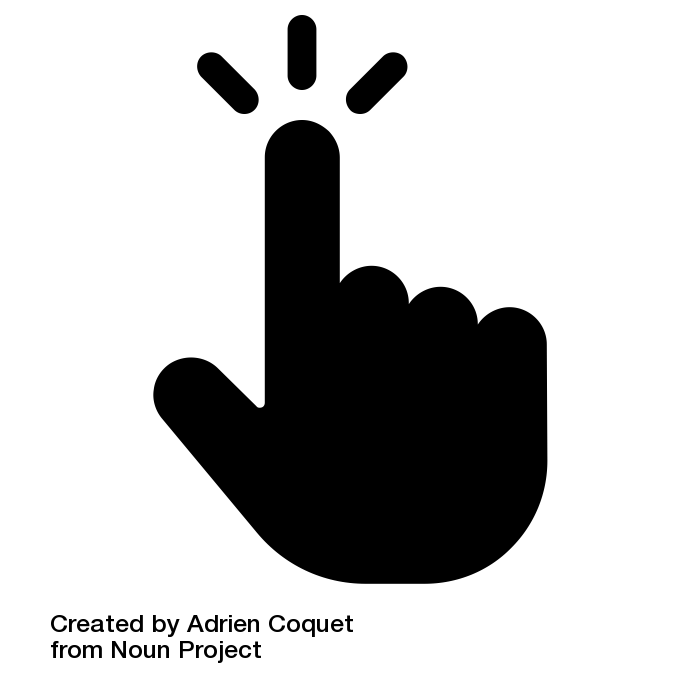 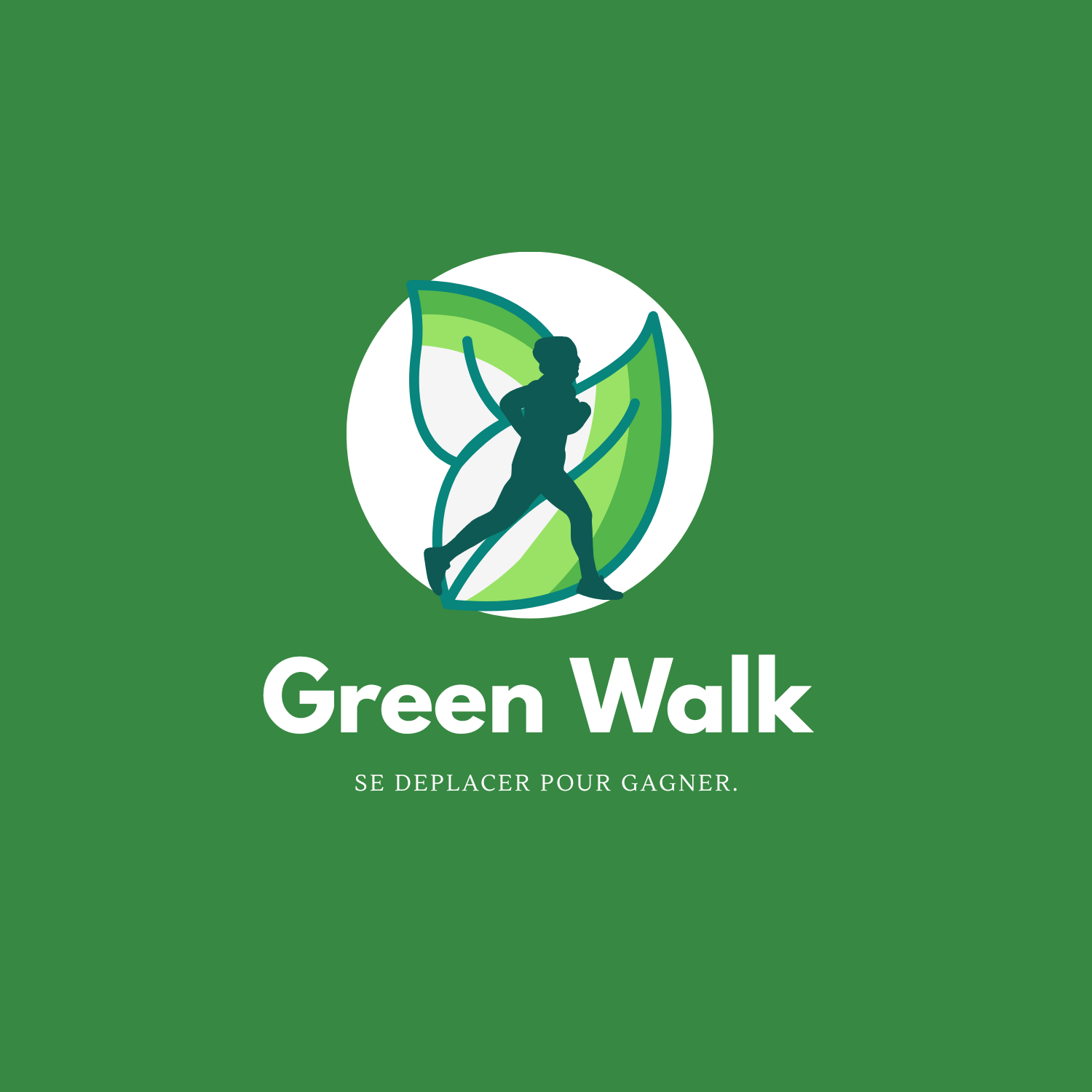 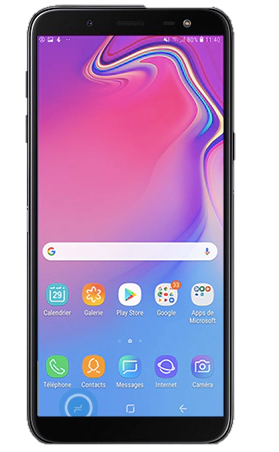 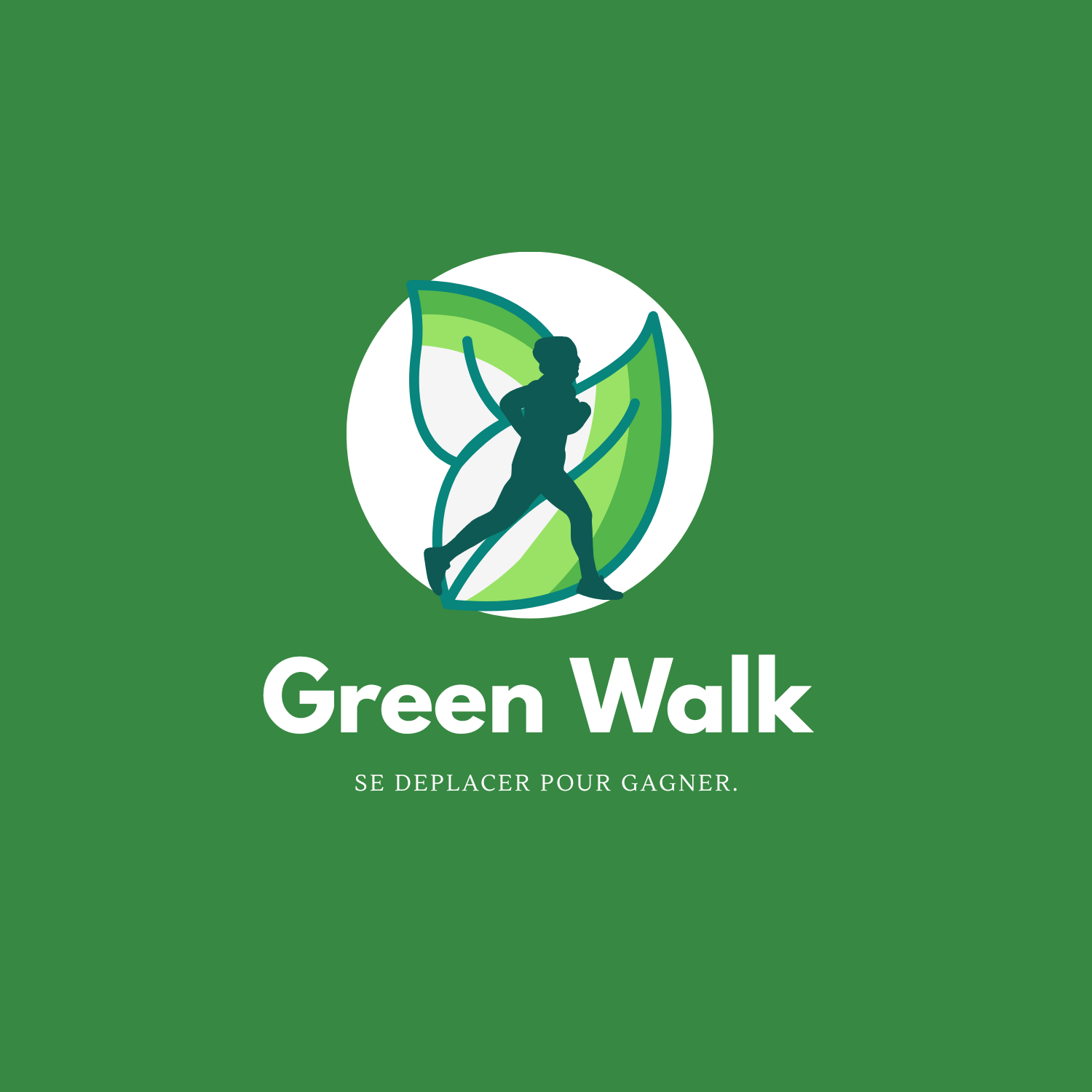 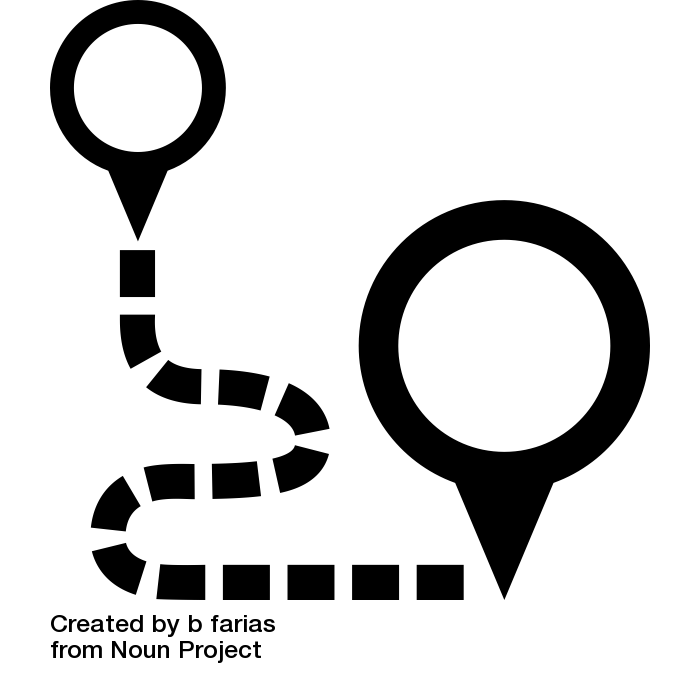 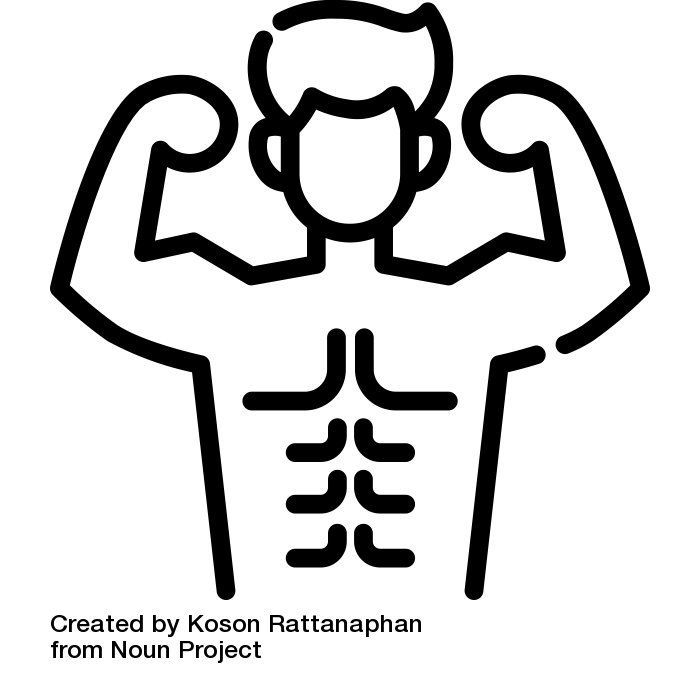 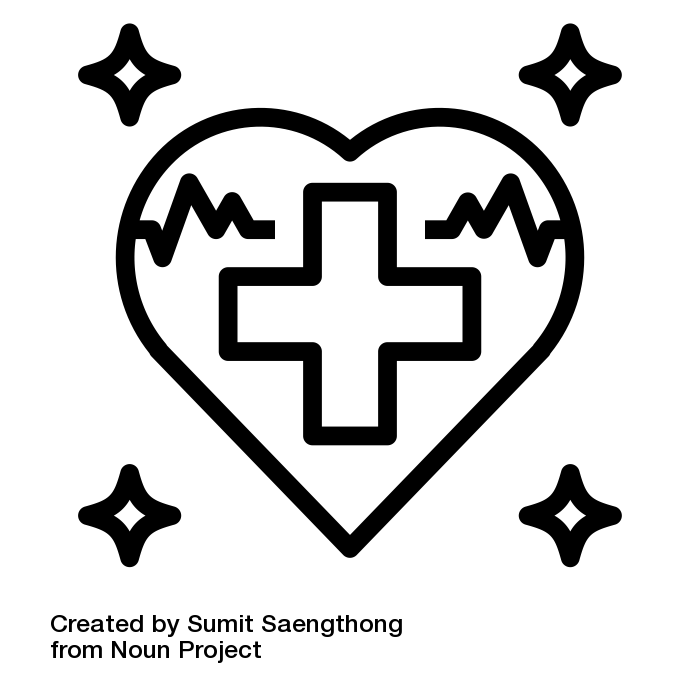 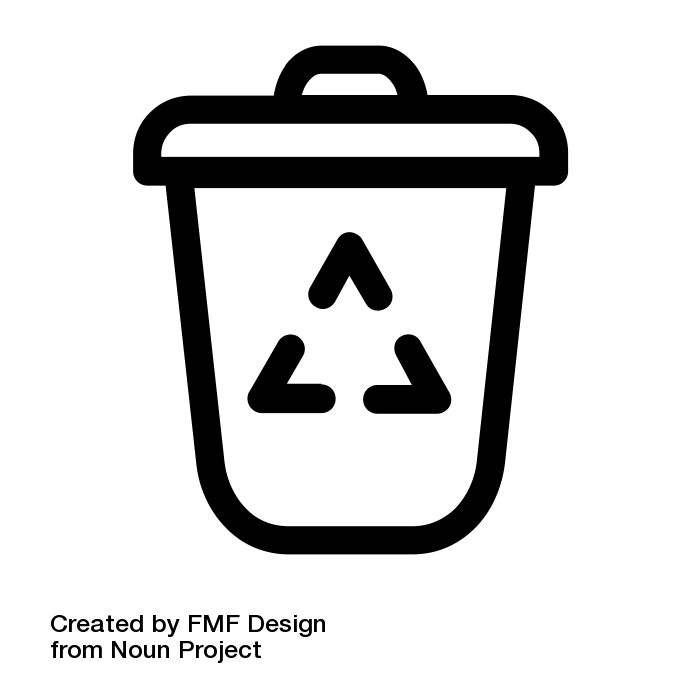 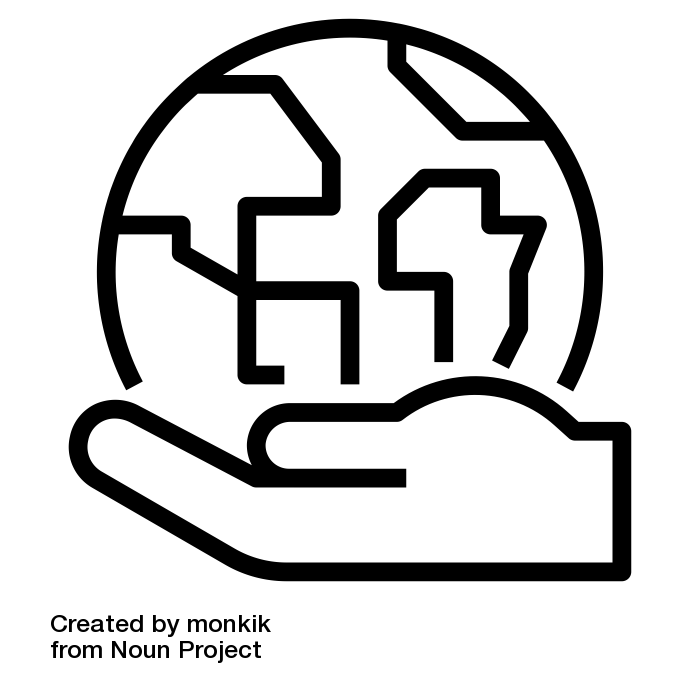 Commencer
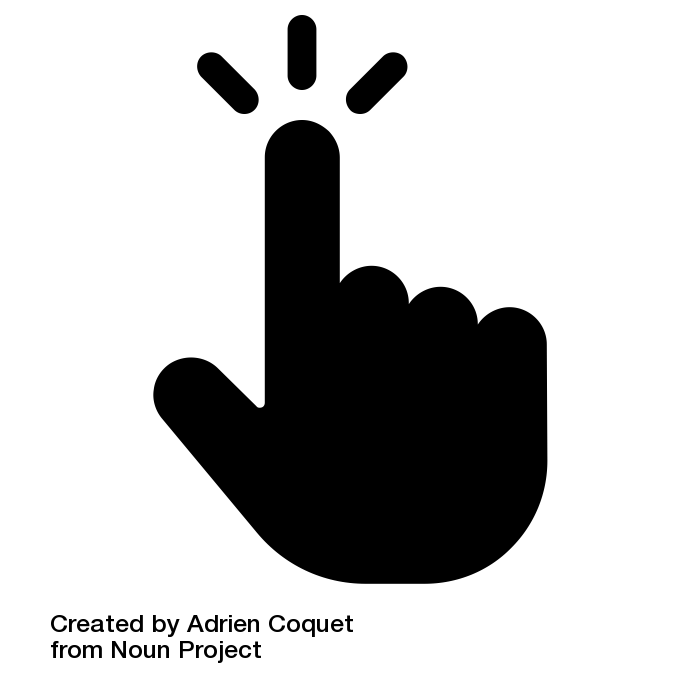 La borne la plus proche.
Avec The Green Walk
SE DÉPLACER POUR GAGNER !
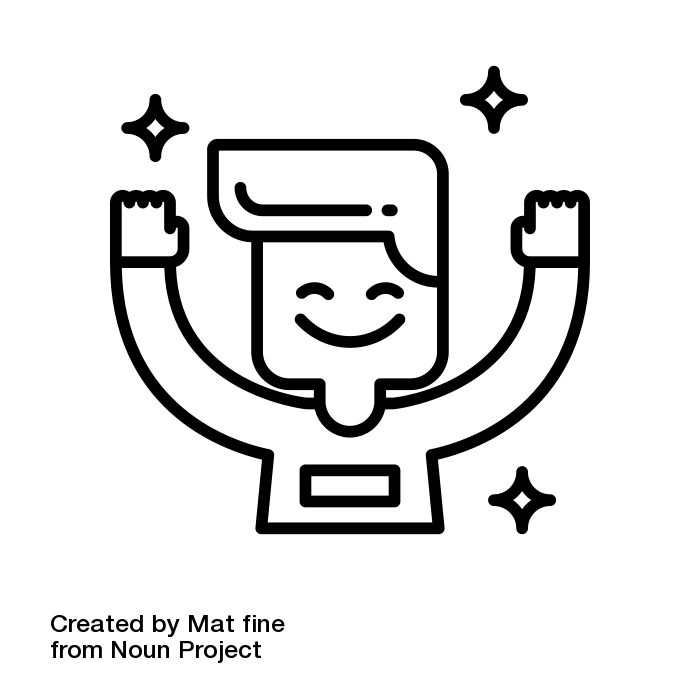 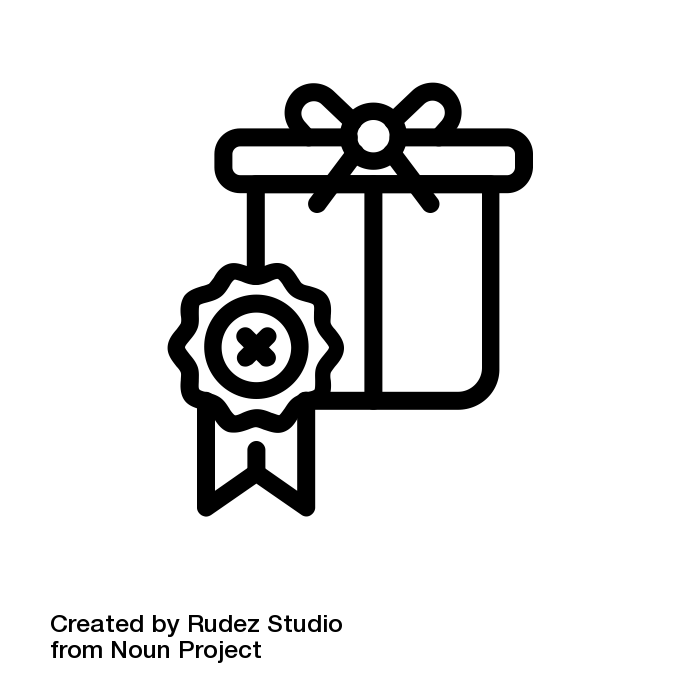 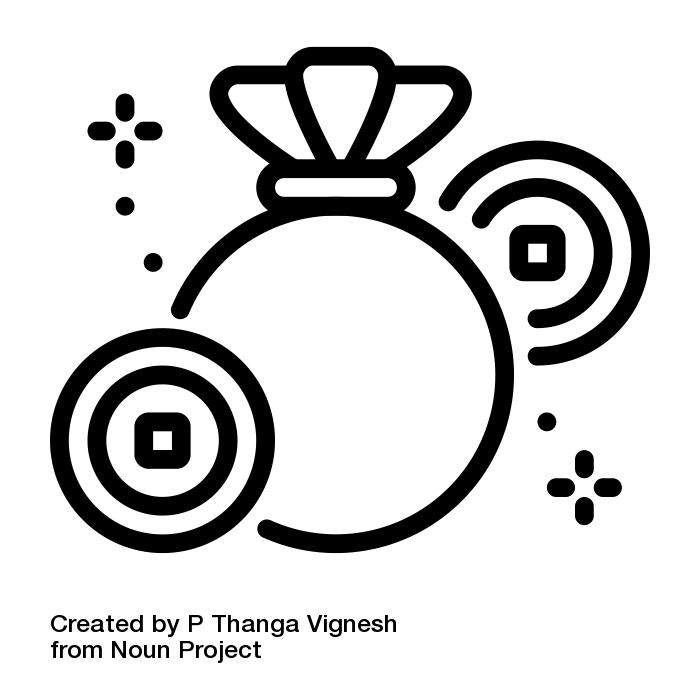 7